♫ Alle eendjes zwemmen in het water …
Le texte de la chanson est fourni à titre indicatif pour les parents. 
Les enfants ne sont pas tenus de savoir lire et écrire en néerlandais !
Pour le vocabulaire : 
L’enfant regarde l’image et essaie de nommer en néerlandais ce qui est représenté. 
La diapositive suivante lui fournit  la réponse. En passant la souris sur le hautparleur, il a accès à un fichier audio qui lui permet d’entendre le mot. 
 devant un mot représente « de »;   devant un mot représente « het ». Les enfants connaissent ces symboles.
Alle eendjes zwemmen in het water
falderalde riere, falderalde riere,
alle eendjes zwemmen in het water
falderalde ralde ralde ra
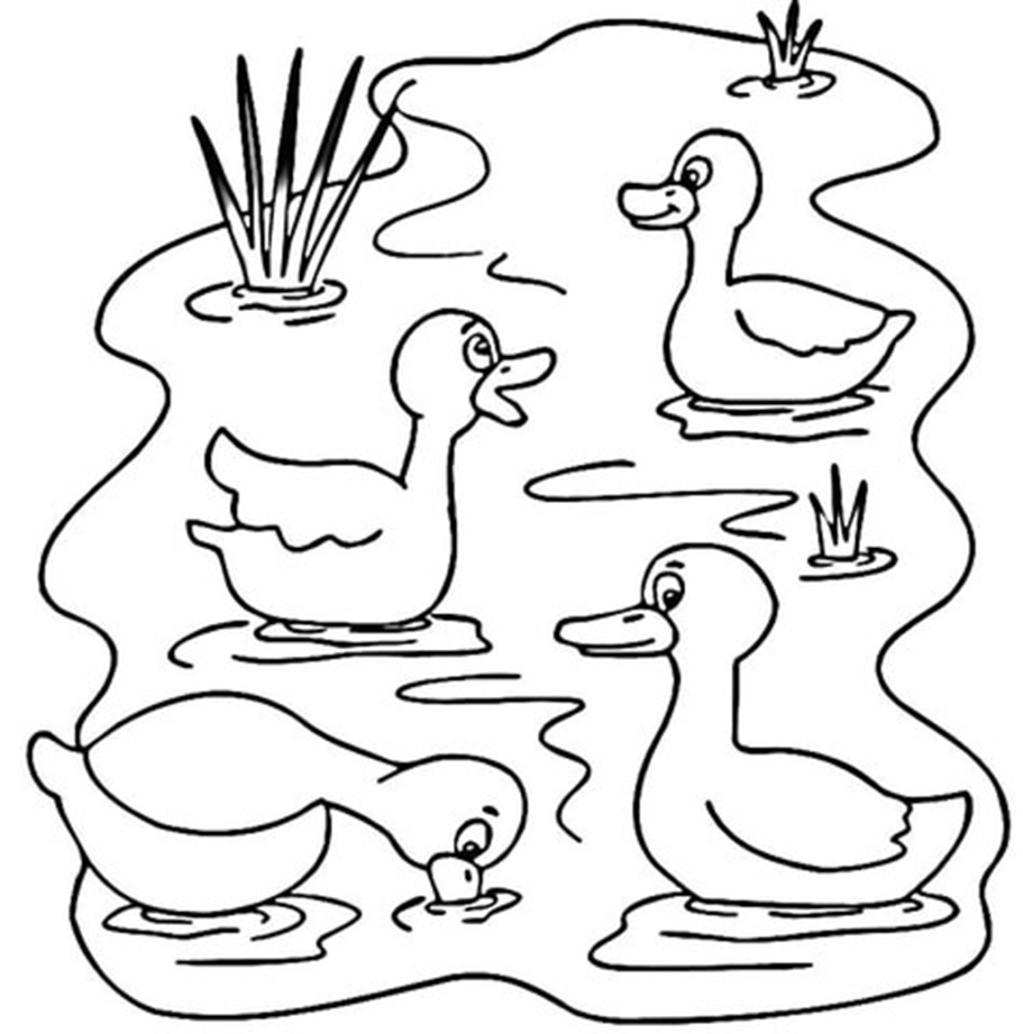 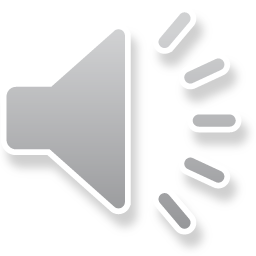 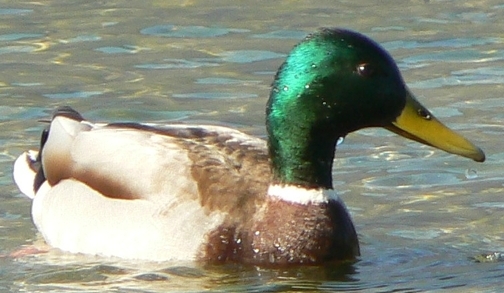 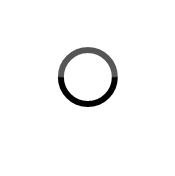 
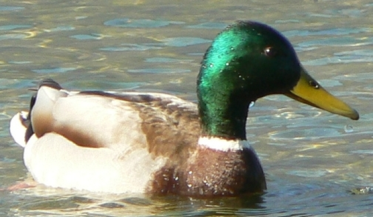 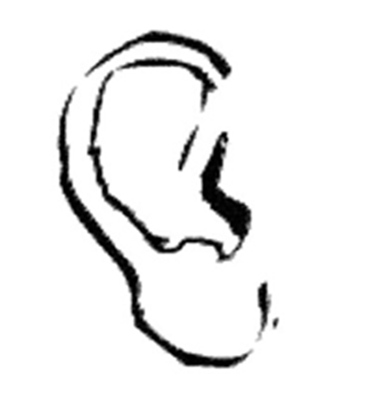 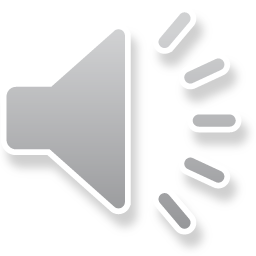 de eend het eendje
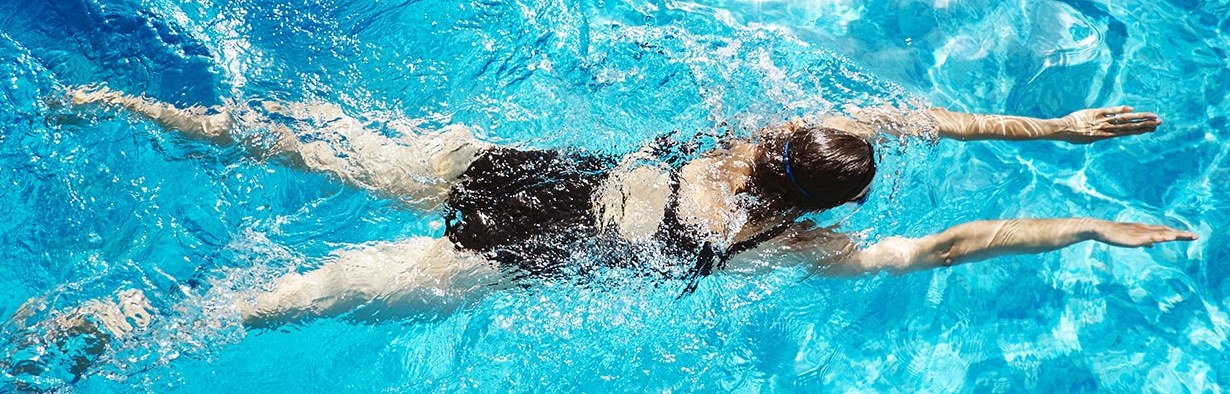 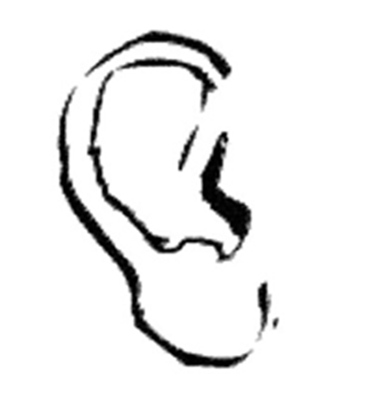 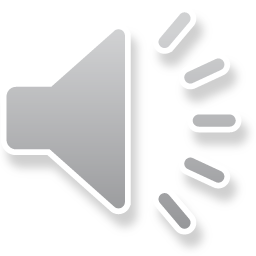 zwemmen
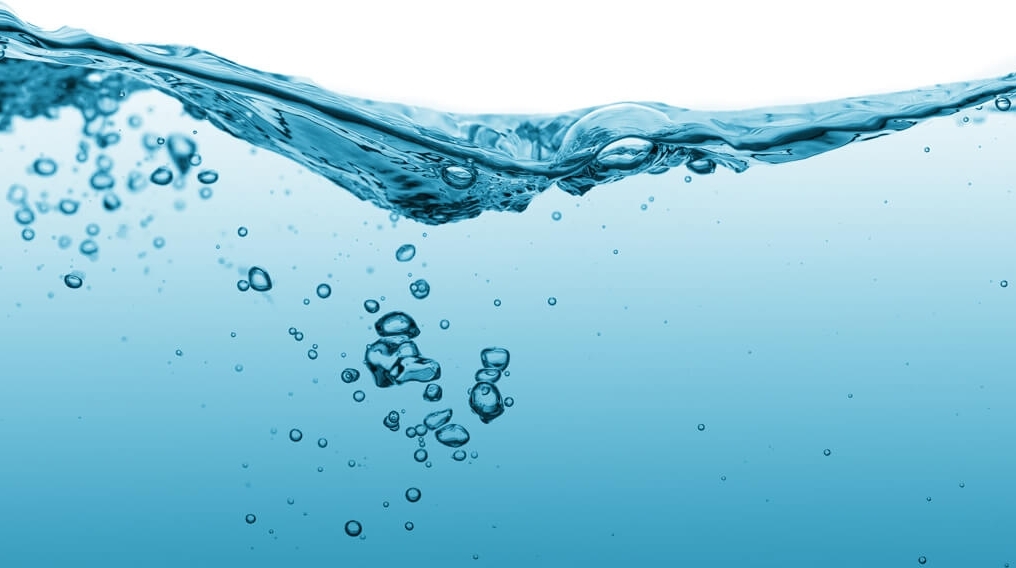 
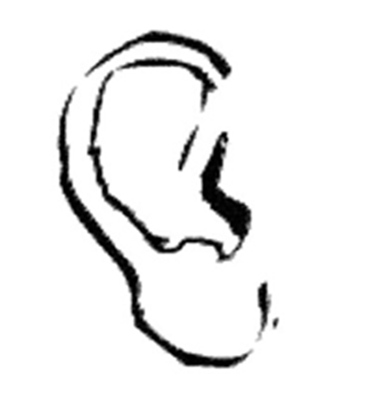 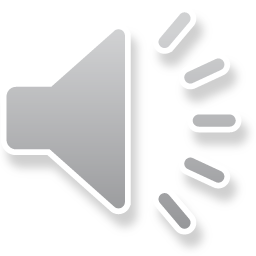 het water